Finding Lift: Forecasting for Unpowered Flight
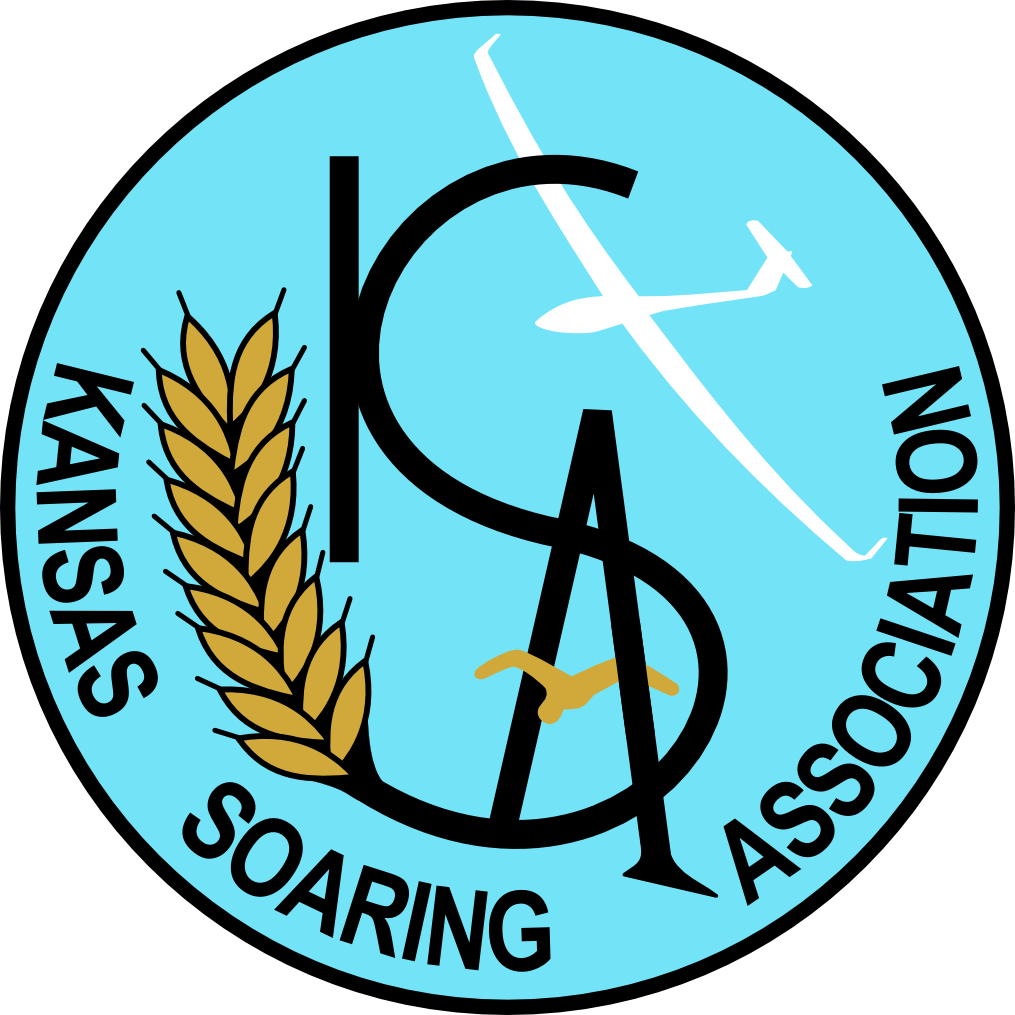 Tony Condon
Kansas Soaring Association
US Soaring Team
Types of lift
Thermals
Ridge
Wave
Other interesting phenomenon
Obstruction Wave
Frontal Boundaries
Outflow Boundaries
Undular Bore
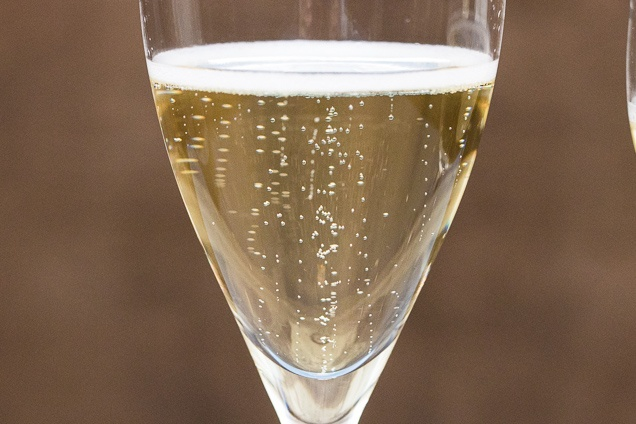 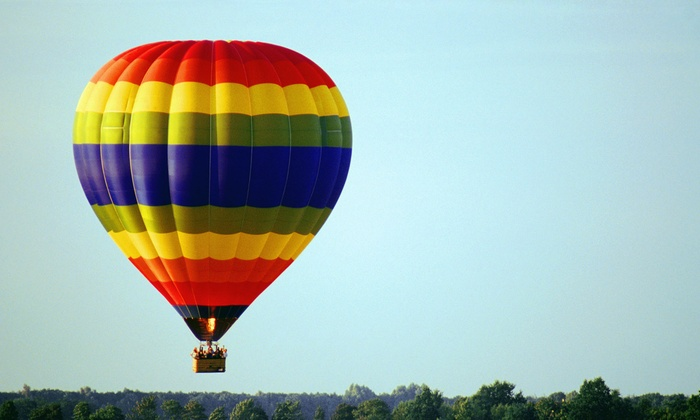 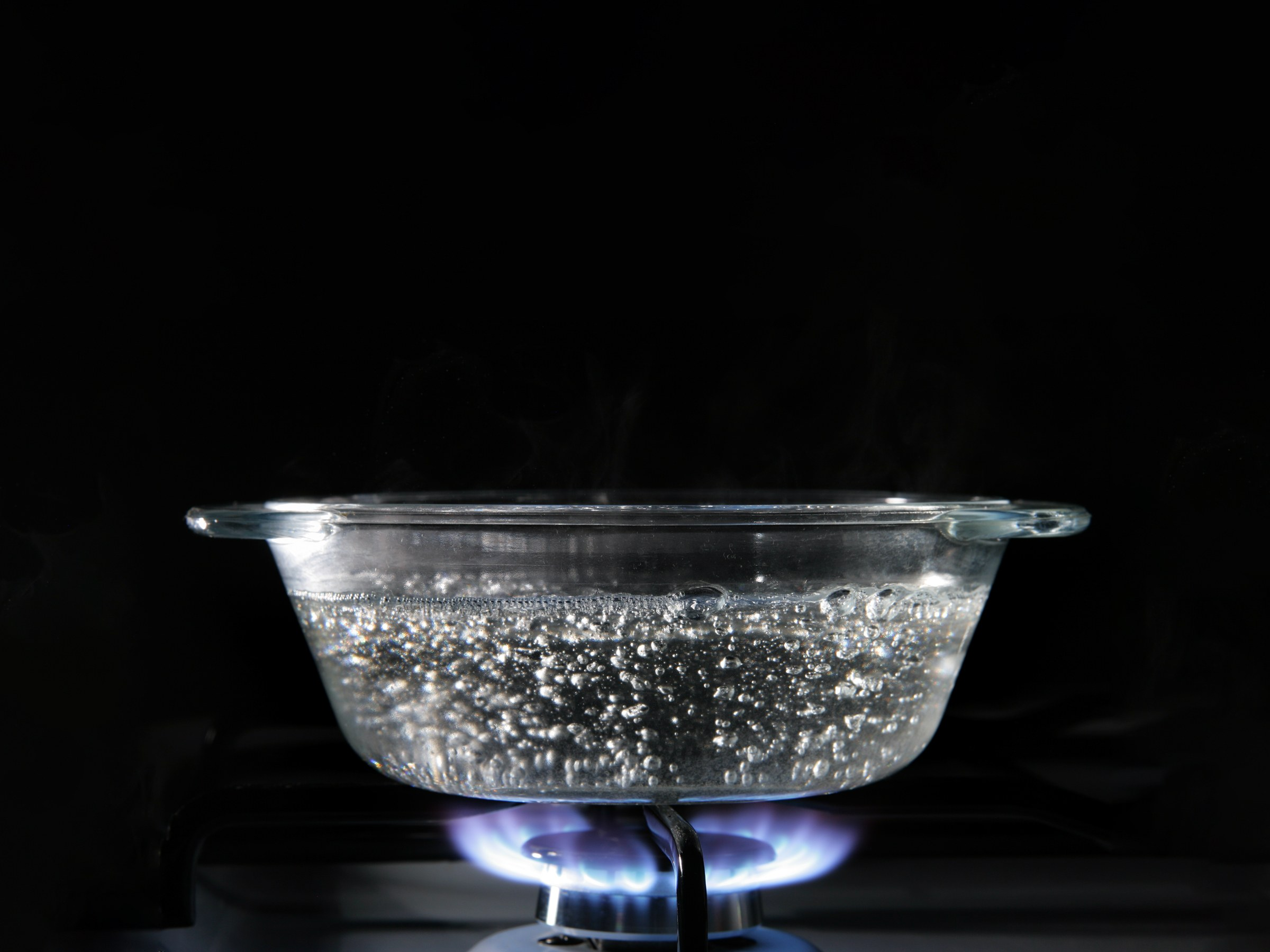 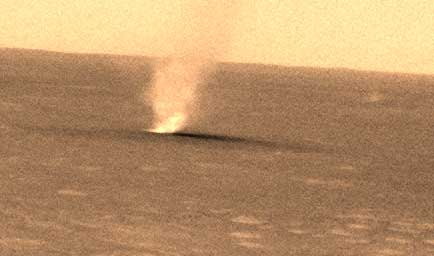 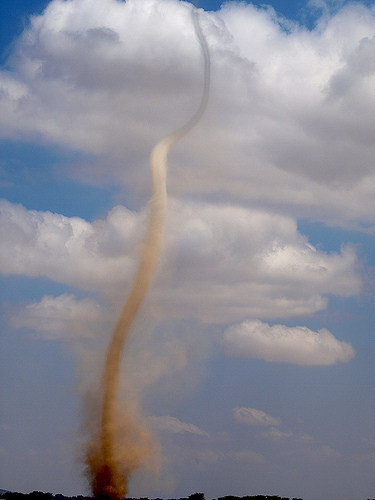 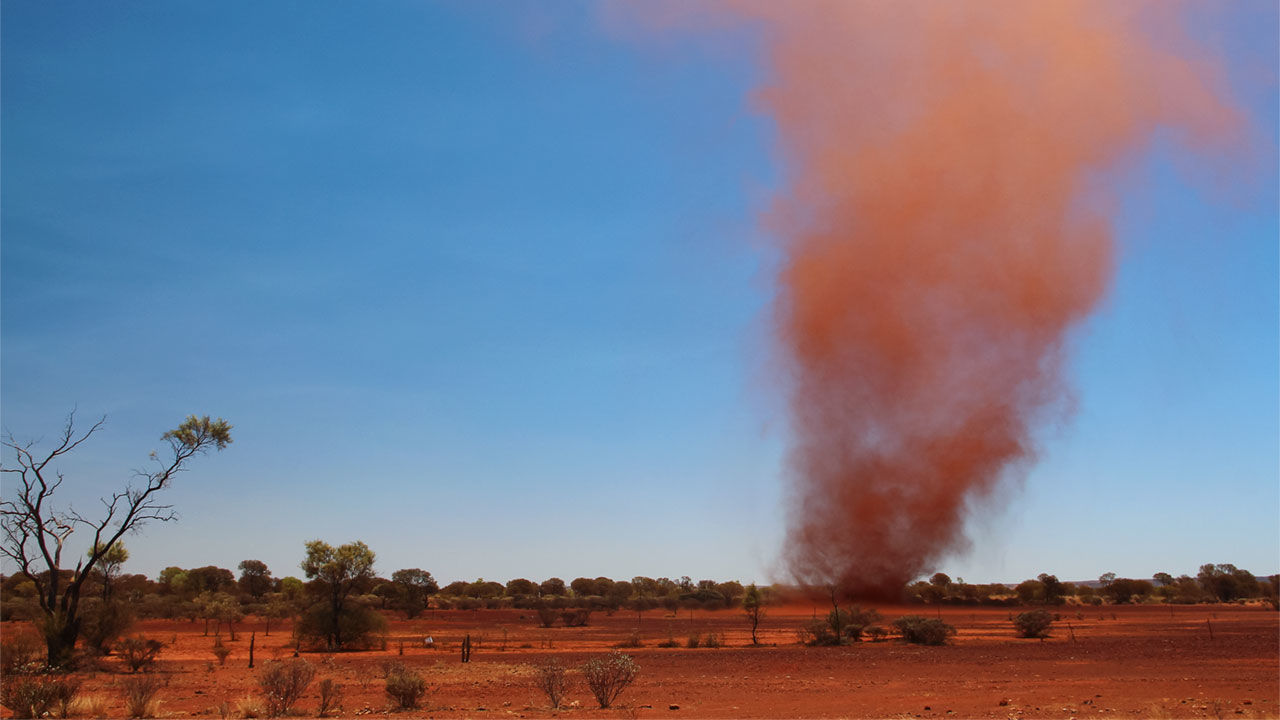 Thermal Process
Sun Heats Ground
Ground Heats Air
“Trigger” and the bubble is released and rises
PV=nRT
Bubble cools at 3C (5.4F) / 1000 ft (Dry Adiabatic Lapse Rate)
Bubble continues to rise until it has cooled to equal the temperature of the surrounding air.
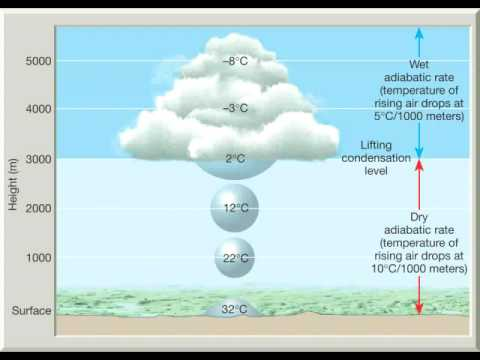 Must have information:
Surface Temperature
Forecasts generally pretty good
Easy to take measurements

Temperature Aloft	
Direct measurement difficult
Radiosondes in DDC & TOP not too helpful
Computer models often miss forecast low inversions
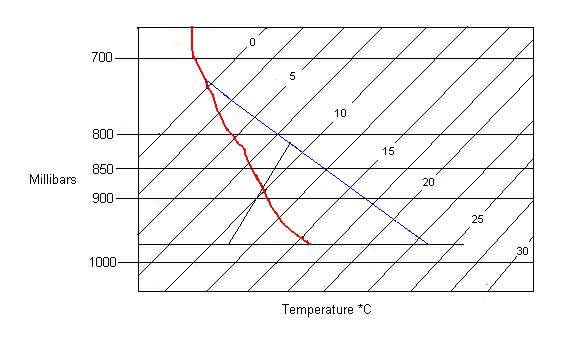 Cloudbase
T.I.
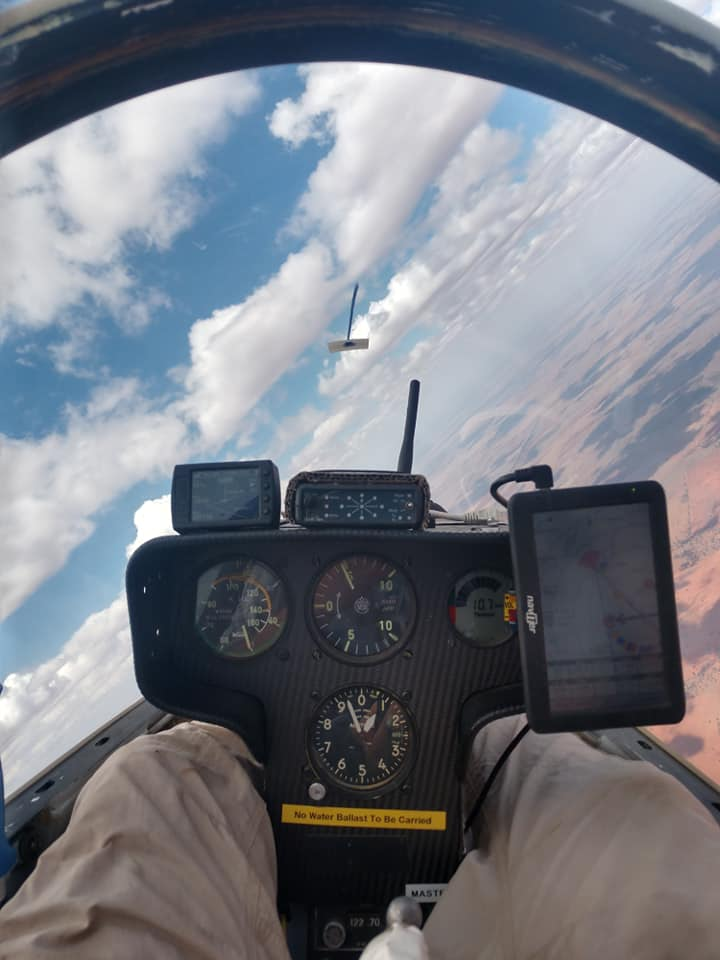 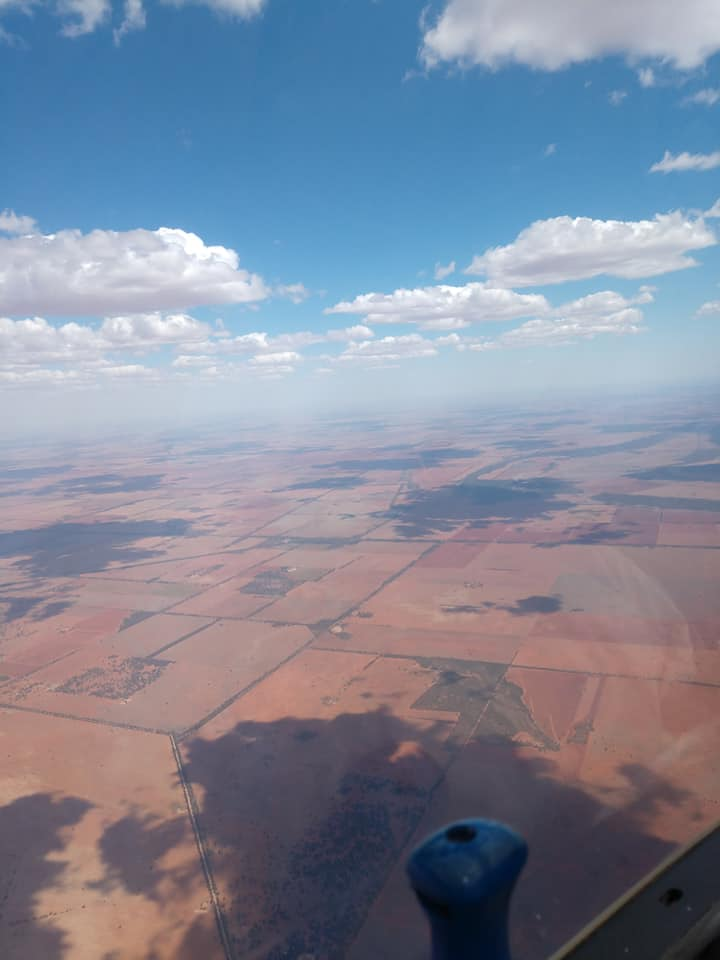 Something Useful!
(Surface Temp – Dew Point)/2.2 = Cloudbase in 1000’s of ft
What makes a good thermal soaring day
Relatively warm surface
Relatively cool air aloft
Cumulus Clouds
Light winds (Generally)
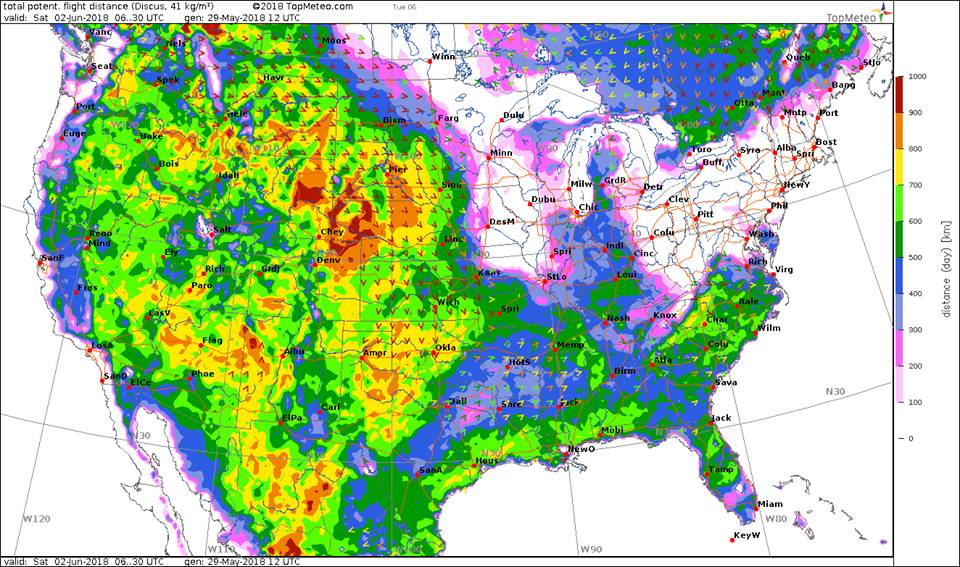 NWS Hourly Forecast
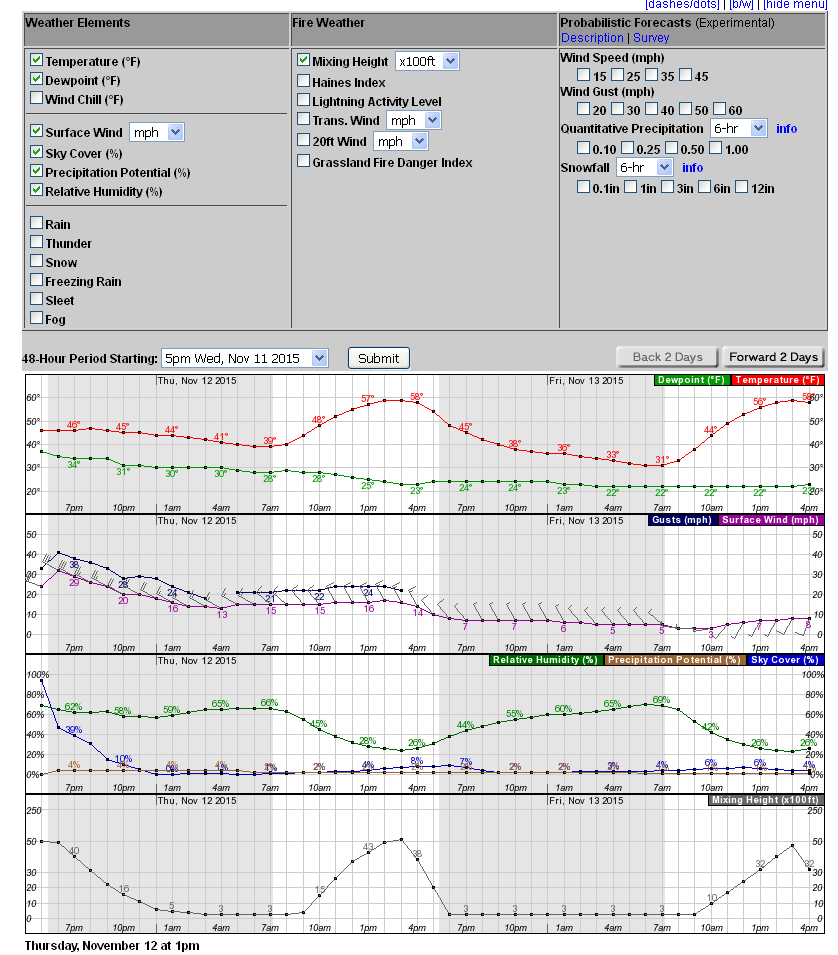 Select “Mixing Height” under Fire Weather – AGL height of Thermals
Hourly Temp/Dew Point
Wind
Sky Cover
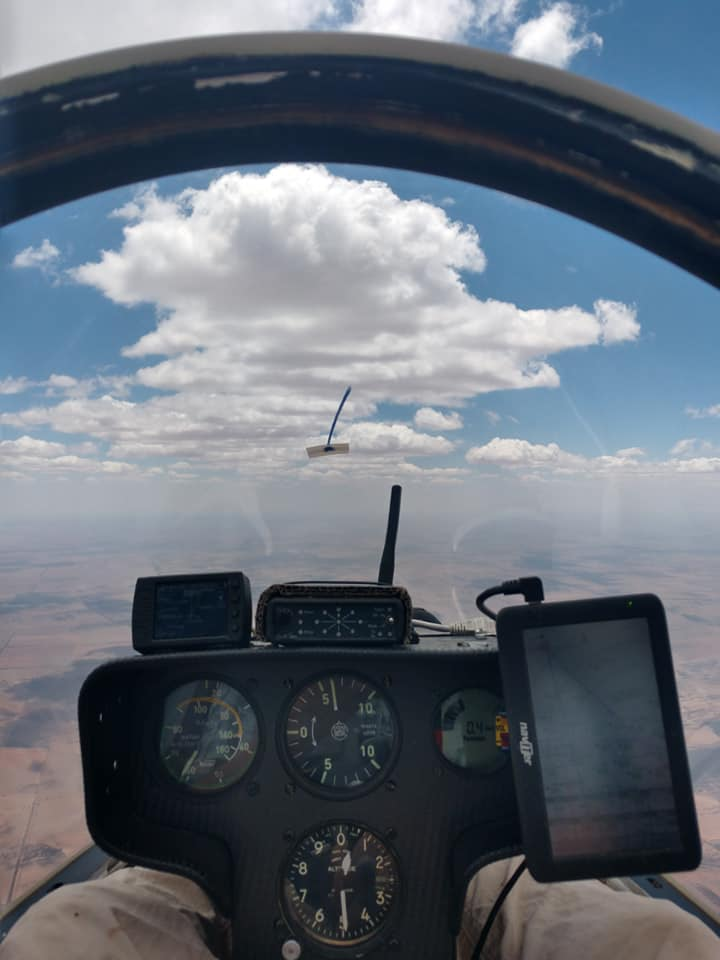 Ridge Lift
Wind blowing up the side of a hill.
Minimum Wind Speed depends on shape of hill
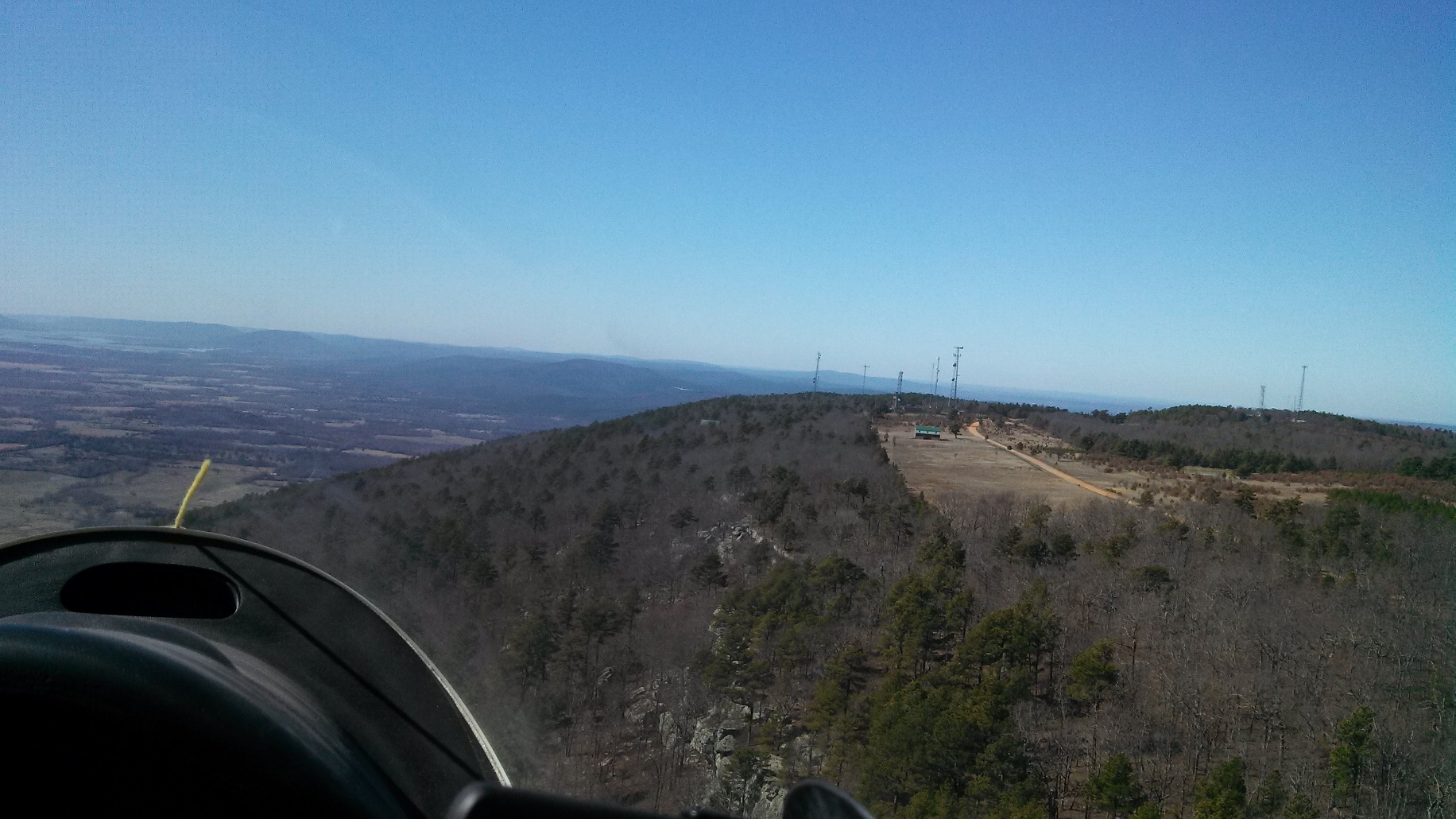 Mountain Wave
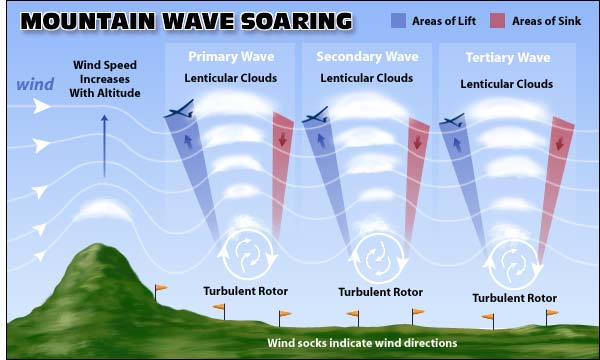 20 kts of Wind across the ridge line
Stable air at ridge top height
Increasing wind speed with altitude
20,000 ft over Oklahoma in Wave
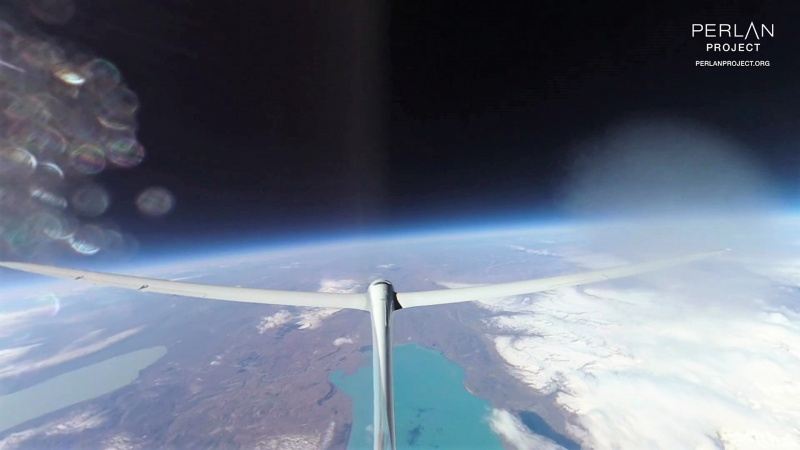 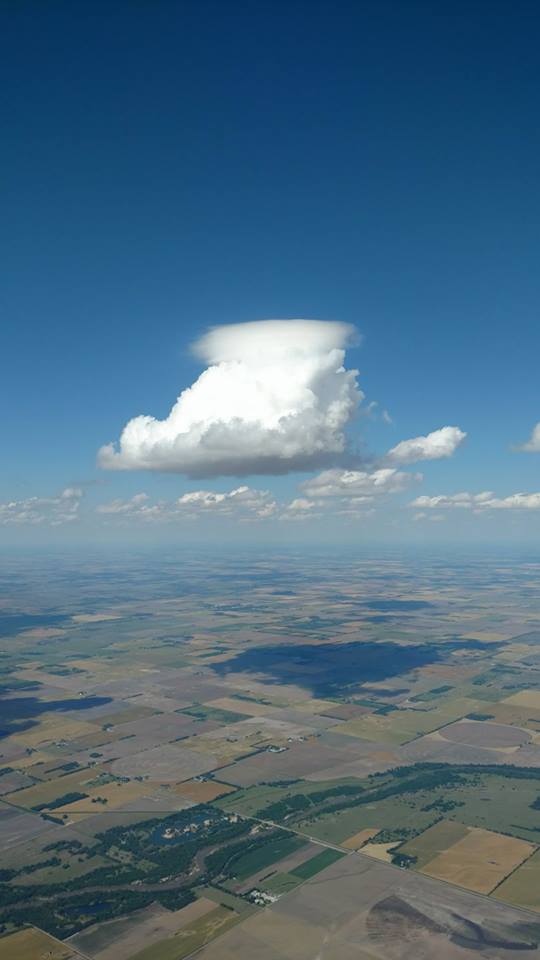 Obstruction Wave
Increasing Wind Speed with altitude
Wind blows up and over Cumulus
Frontal Zone
Outflow Boundary
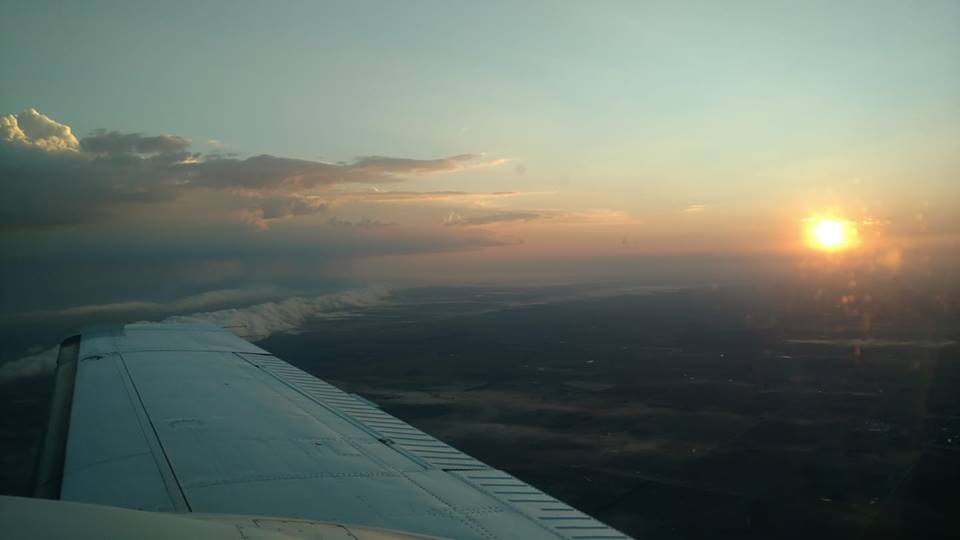 Undular Bore
“Compression Wave” upstream of a collapsing storm system
Morning Glory cloud
Well known in Australia
Observed but not explored in Kansas
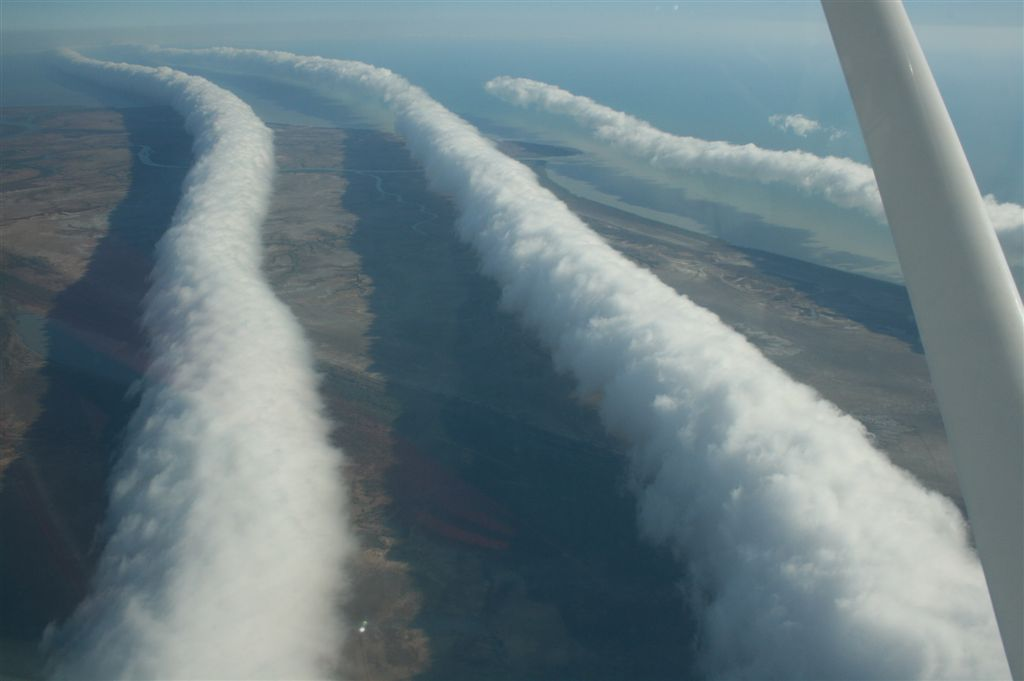 Questions??